OpenFlow
Логическая архитектура
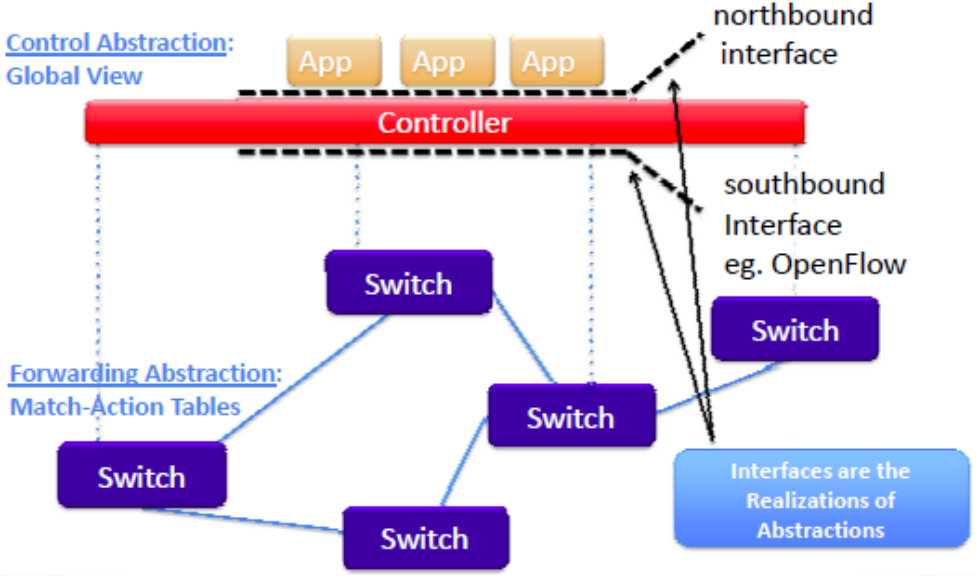 Принципиальная топология
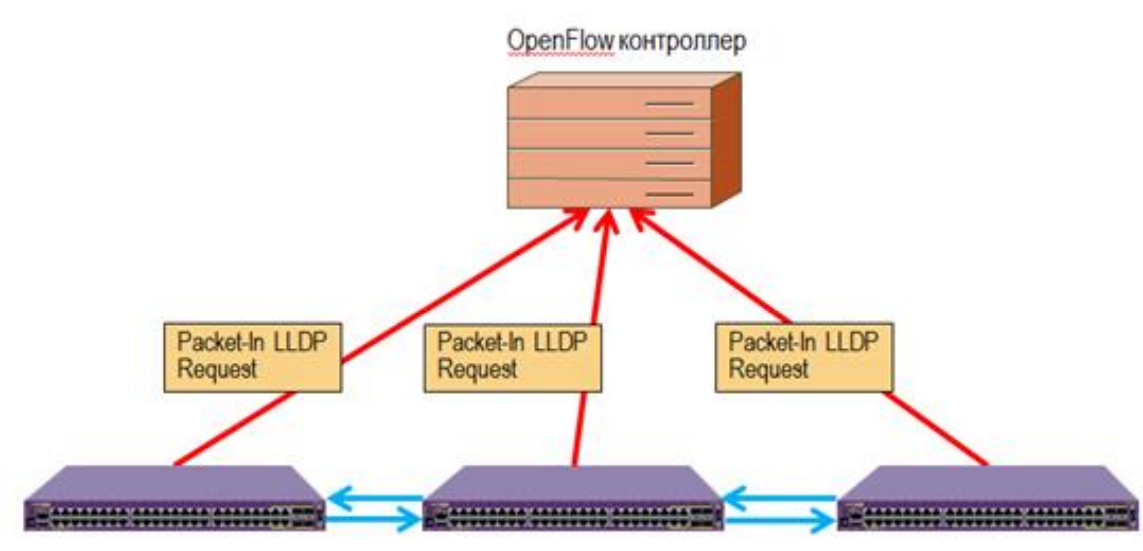 Принципиальная топология
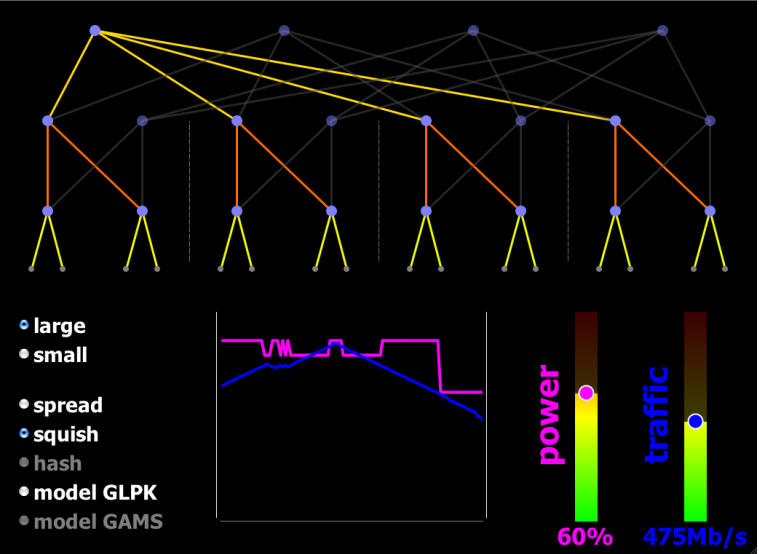 OpenFlow коммутатор
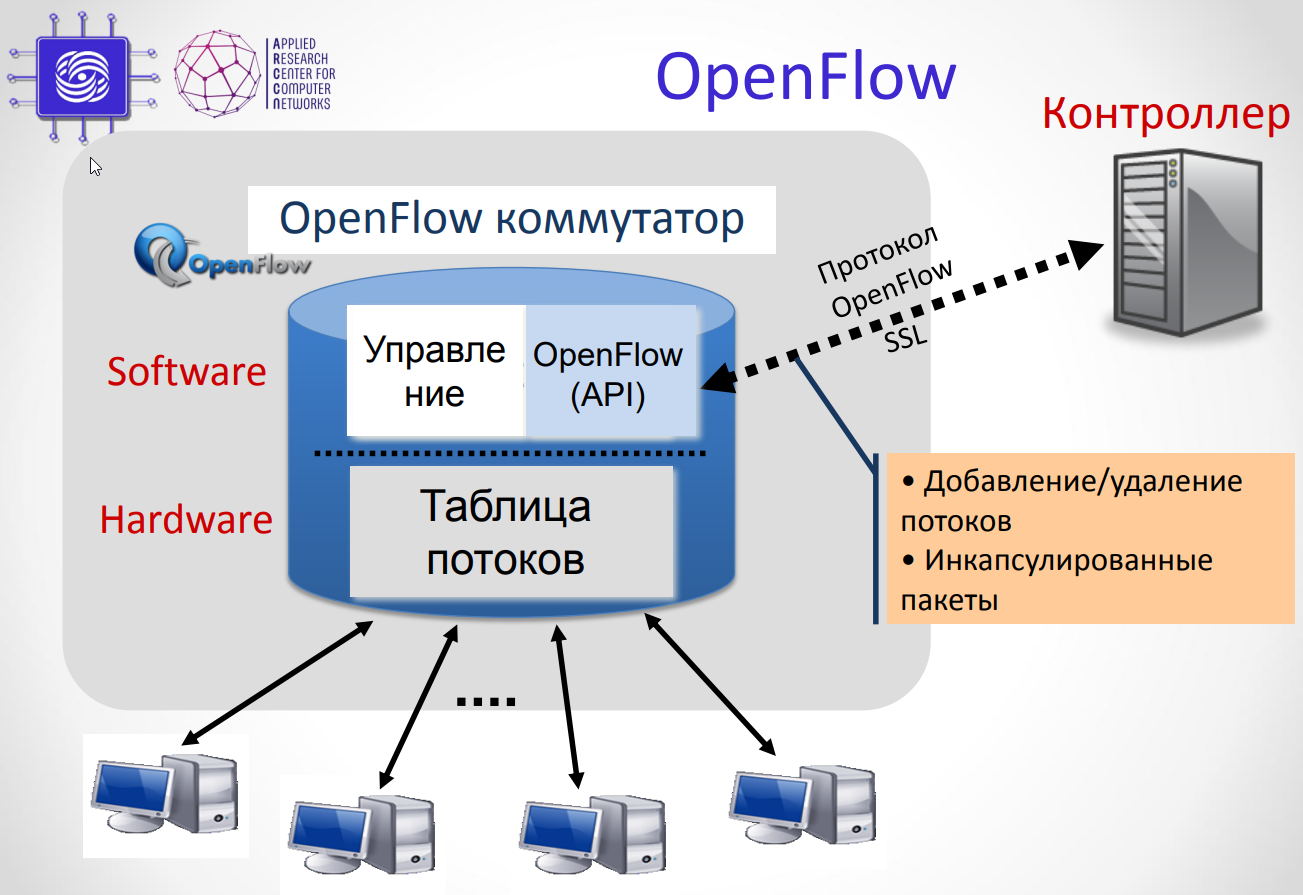 OpenFlow типы сообщений
Контроллер - коммутатор
packet-out
Симметричное сообщение
hello, echo
Ассиметричные (коммутатор - Контроллер )
packet-in
OpenFlow packet-in
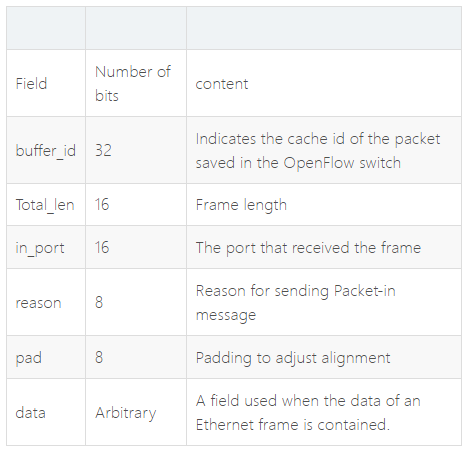 Flow Table
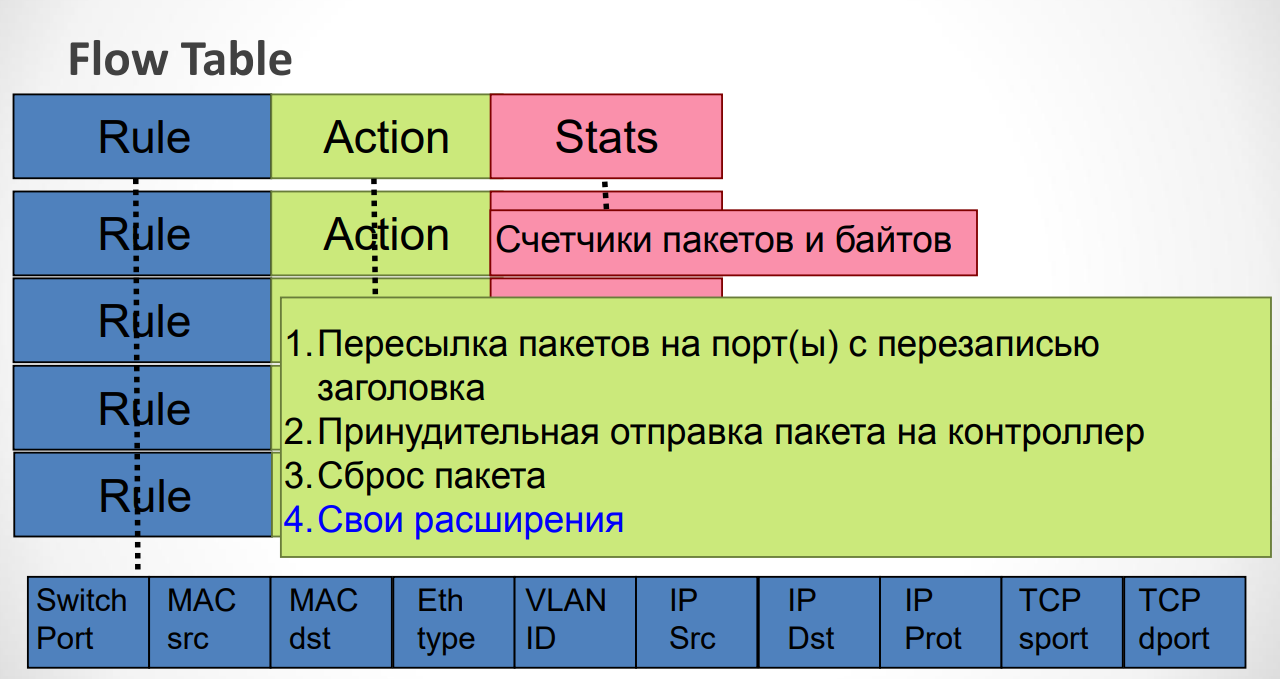 Пример таблицы OpenFlow
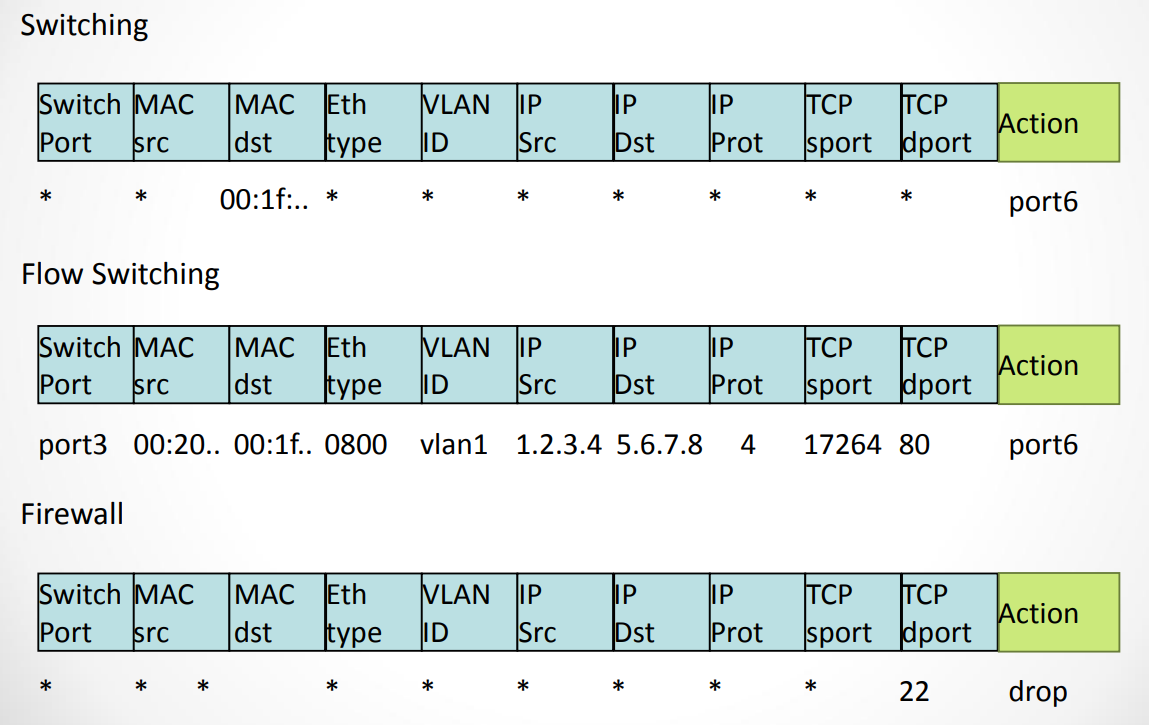 Групповая таблица
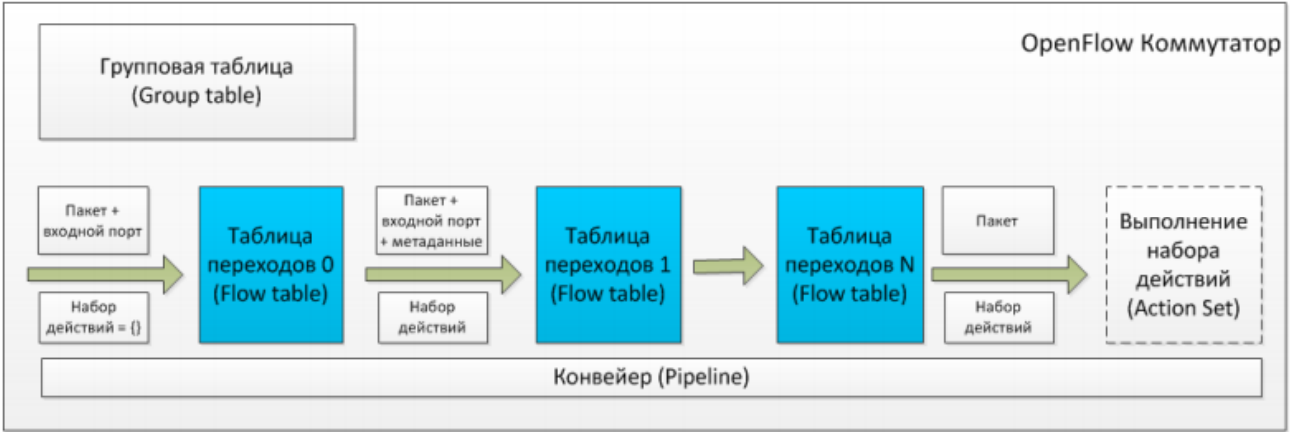 OpenFlow коммутатор
Спасибоза внимание!
Чернигин Иван 
к34113с